MASTER MEIM 2021-2022
My dream is almost real: I’m a startupper! How cloud computing can skyrocketing my business?
Interactive activity about cloud digital technologies, computing, and profitability
Prof. Raffaele Montella
Computer Science, University of Naples “Parthenope”
Introduction
A growing number of early stage startups success is founded on their technological dimension.
Implementation dynamics are crucial given the revolutionary breadth of innovation of cloud computing.
Cloud technologies are increasingly adopted by startups.
Cloud computing gave birth to a new generation of startups.
new markets, featured with a strong orientation towards product innovation and sales strategies.
The for cloud and with cloud dilemma
Startups can leverage cloud computing in two non mutually exclusive ways:
Using cloud computing to implement the business model: cloud-enabled companies
Using cloud computing to provide innovation services: cloud-native companies
Challenge-based Learning section
The apprentices divide in groups.
Each group have to add to this presentation an identification unique name and the names of the components.
Each group works on a private copy of the presentation.
At the end of each challenge the presentation have to be shared with the mentor.
The mentor will add the slides to the main presentation.
One of more group representatives will show each challenge result to the audience.
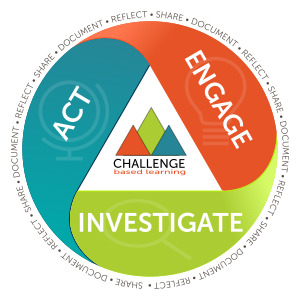 Groups
I MALAMEIM: Ciro, Manuel, Davide
BiB: Gianfranco, Guido, Noemi
SPACEY: Gianni, Ilenia
SKYROCK: Vincenzo, Liliana
Challenge 1: “name the bogey”
The apprentices divide in groups.
Each group have to google and discover 3 companies “cloud-enabled” and 3 companies “cloud-native”.
At least one company have to be SME.
At least one company have to be based in Italy.
For each company add the name, the logo and a short description.
For each company have to be stated how the cloud computing technologies are used.
?
Challenge 1 results: Cloud Native MALAMEIM
SparkFabrik (Italian)We design and build Cloud-Native applications, cloud systems and infrastructures through the latest #DevOps techniques. We support companies in complex digital transformation processes, combining experience and method with deep technological knowledge resulting from continuous research and development. The whole process is based on Lean principles. We develop software following Agile methodologies inspired by the Agile Manifesto and optimize it with Devops and Continuous Delivery practices to transform ideas into successful digital products.
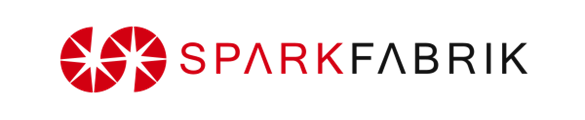 Challenge 1 results: Cloud Native MALAMEIM
ScienceSoftScienceSoft provides cloud-native application development to various business domains. We have partnerships with leading cloud providers (Amazon, Oracle, IBM, Magento, Salesforce) and deliver reliable, easily scalable solutions with conversion-optimized UI/UX design. We cover all stages of development, and our flexible services can be tailored to your needs.
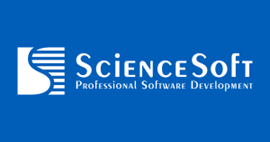 Challenge 1 results: Cloud Native MALAMEIM
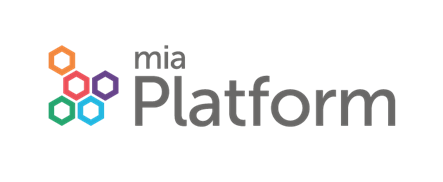 Mia-Platform
Mia-Platform is the innovative, 100% Italian tech company that has brought to market one of the world's leading solutions for end-to-end implementation of native cloud digital platforms, already chosen by major insurance companies such as Cattolica Assicurazioni and Gruppo Helvetia Italia. The software suite simplifies the development and management of modern applications on Kubernetes and enables the adoption of a digital integration hub architecture, the new architectural paradigm that facilitates omnichannel and digital transformation initiatives for a growing number of organizations.
MALAMEIM Challenge 1 results: Cloud Enabled
Lacework
With the vision to be the security platform for the cloud, Lacework is a data-driven security platform. The Lacework Polygraph Data Platform automates cloud security at scale so customers can innovate with speed and safety. The key cloud services offered by this platform is that it protects the public cloud infrastructure by monitoring the cloud deployments to detect changes and identify potential attacks.
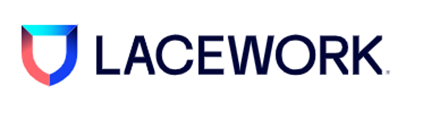 MALAMEIM Challenge 1 results: Cloud Enabled
Crowdstrike
Cloud native, CrowdStrike is a leader in cloud-delivered protection, aiming to secure the most critical areas of enterprise risk – endpoints and cloud workloads, identity, and data – to keep customers ahead of today’s adversaries and stop breaches. 
Powered by the CrowdStrike Security Cloud, the CrowdStrike Falcon Platform leverages real-time indicators of attack and threat intelligence to deliver hyper-accurate detections, automated protection and remediation.
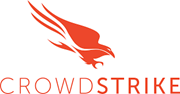 Challenge 1 results: Cloud Enabled MALAMEIM
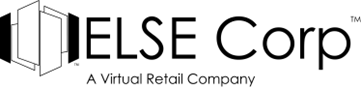 1.Else Corp (Italian)
An Italian startup that offers B2B and B2B2C solutions‎ to brands, retailers, manufacturers and independent designers; we are designing and developing a Cloud SaaS platform that puts together the front-end retail processes such as product personalisation and virtual 3D commerce of exclusive, personalized, possibly made to measure products, with the cloud-based back-end processes like mass customisation, virtual fitting and order generation for smart hybrid manufacturing. Through our Direct to Consumer approach to the market, we are accelerating the transformation of the fashion industry towards a Product as a Service model, thanks to the automation and democratisation of Product Customisation & Personalisation processes and industrial approach to Made to Measure retail sales.
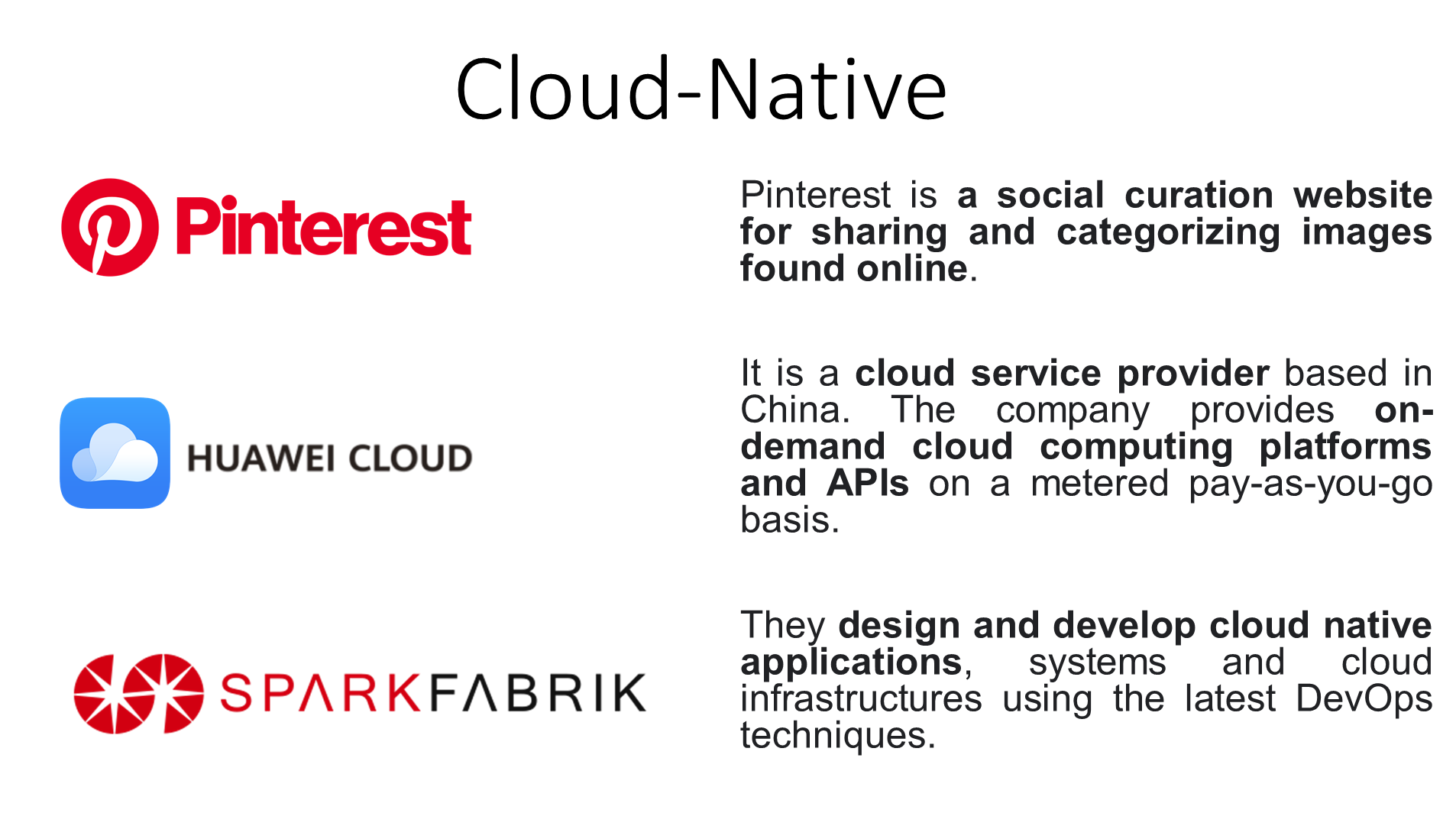 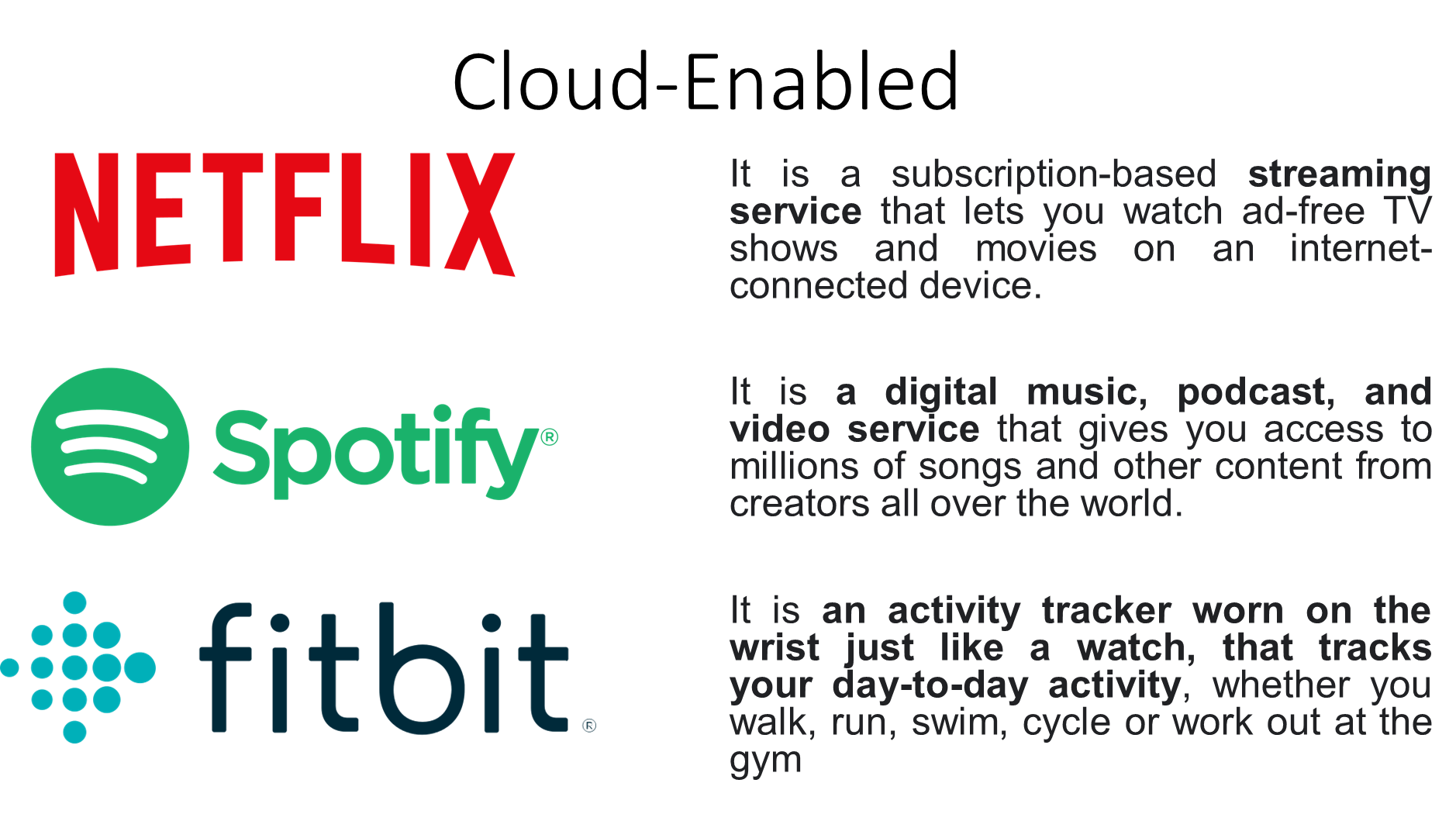 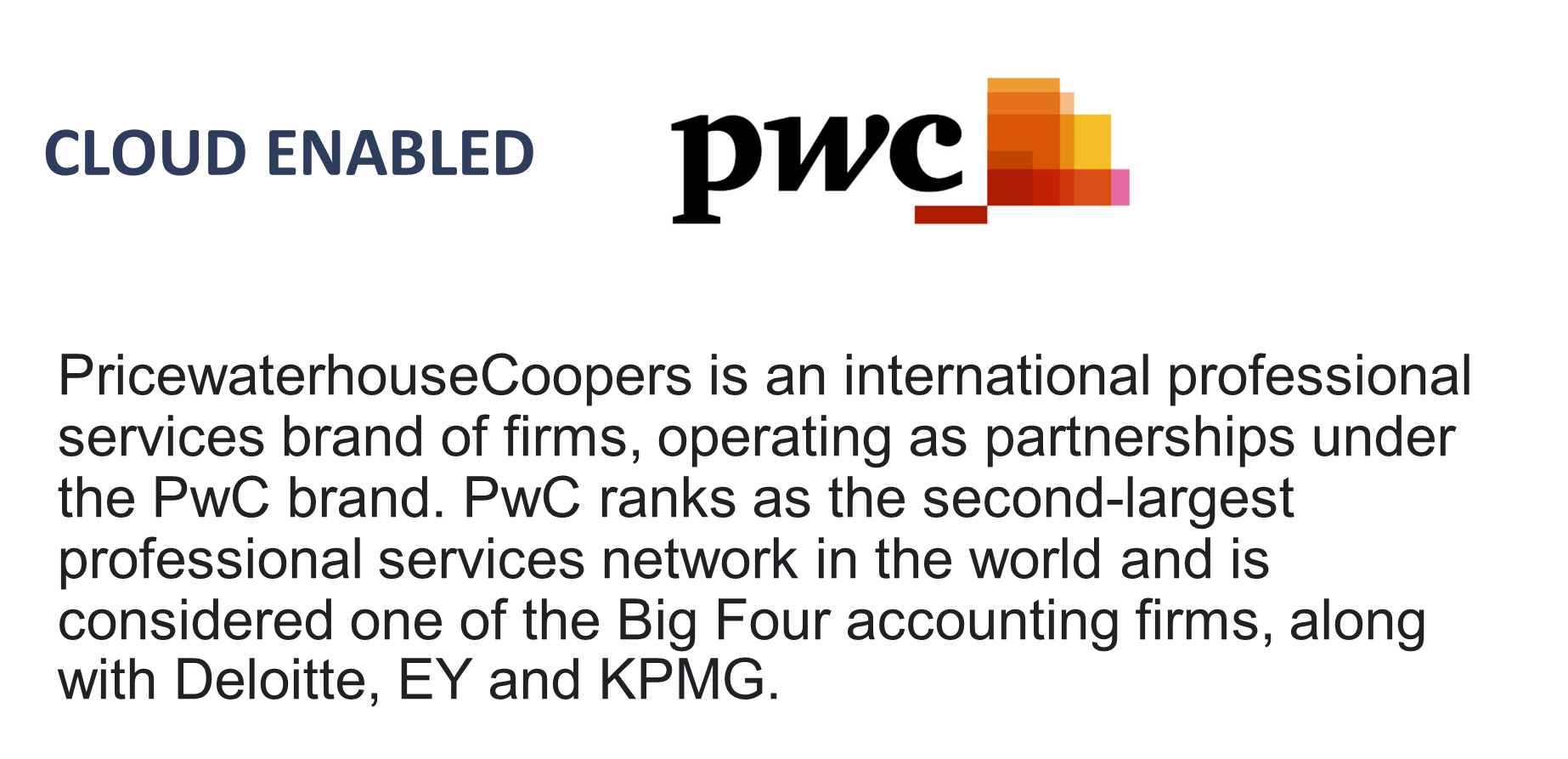 Group: BiB
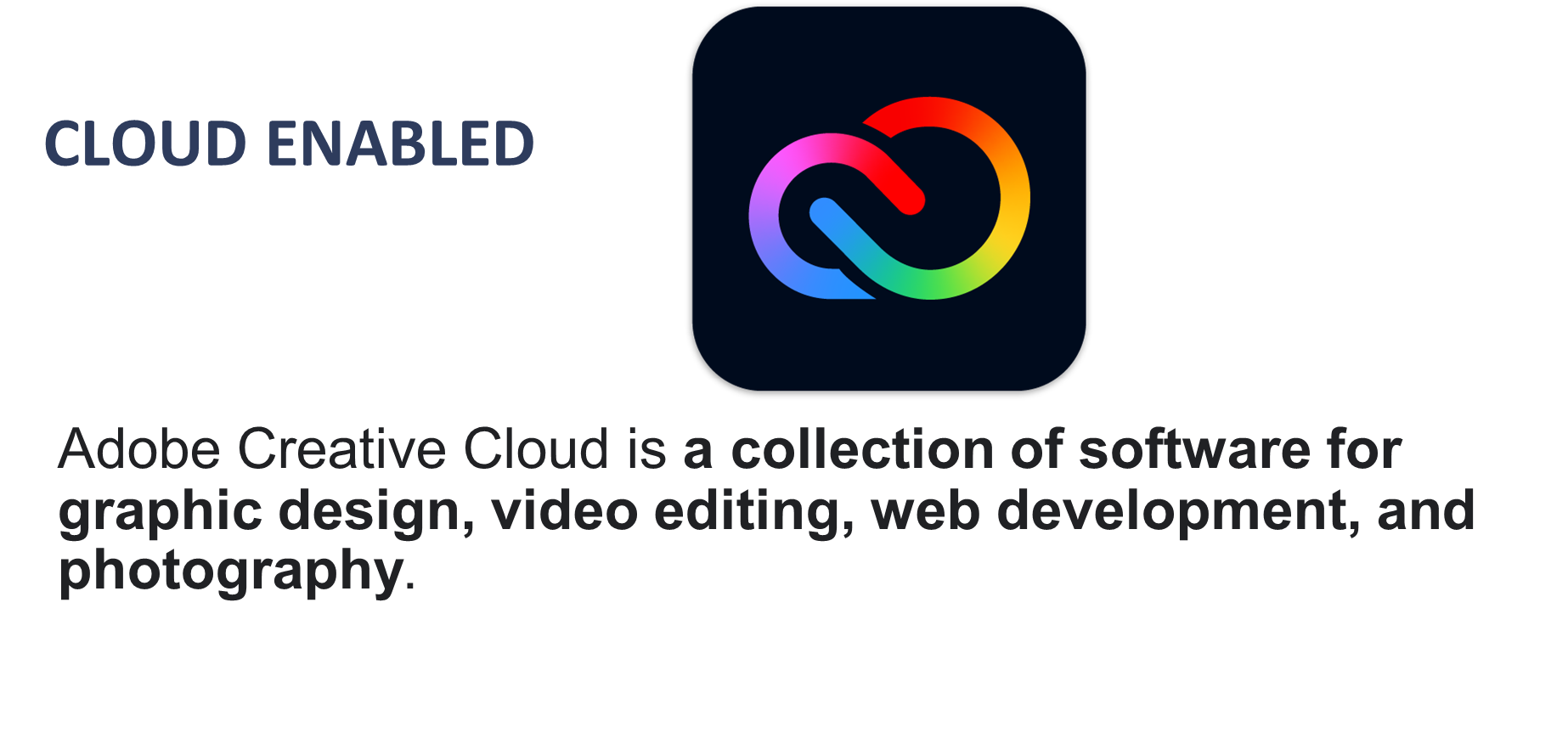 Group: BiB
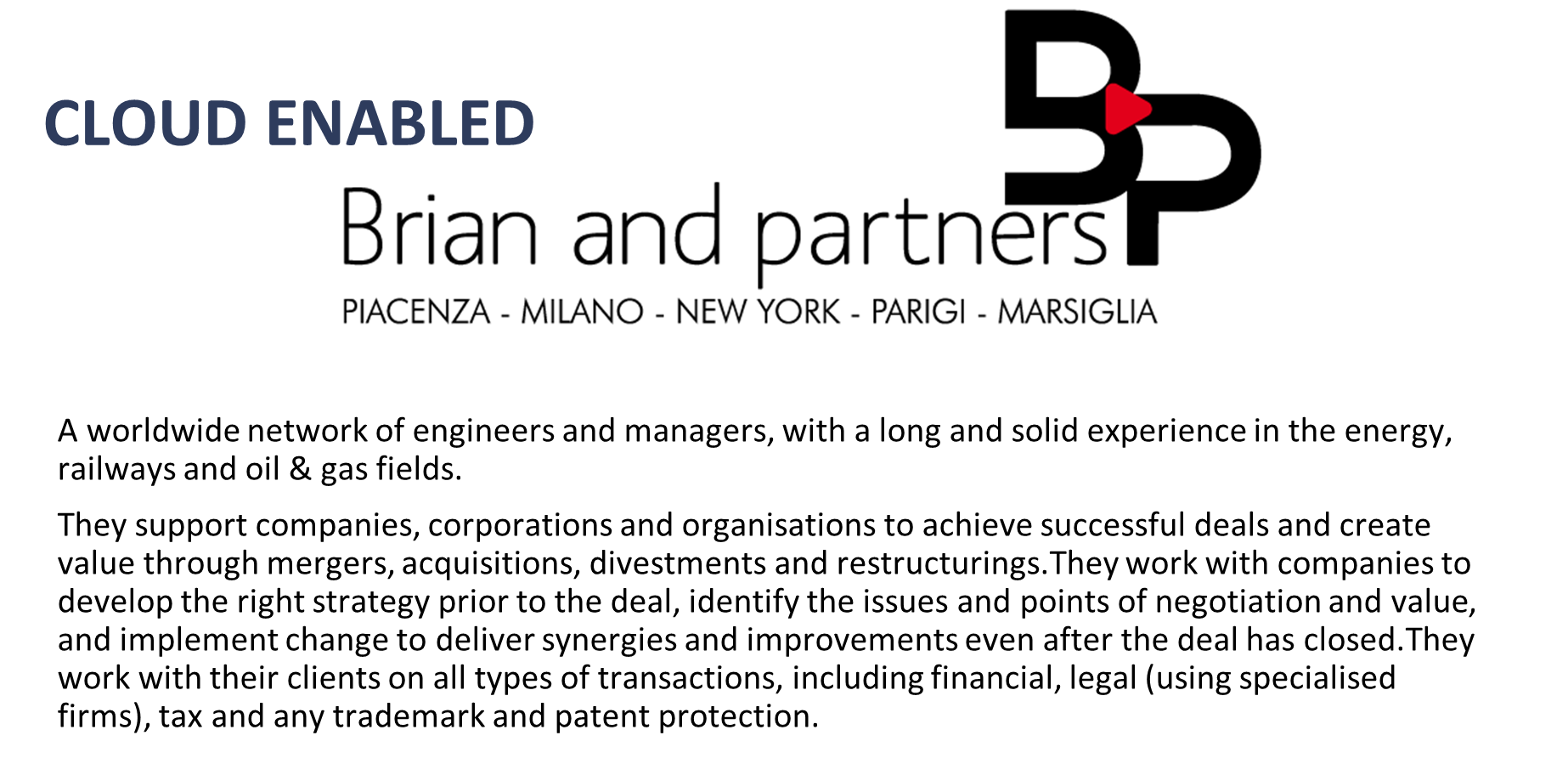 Group: BiB
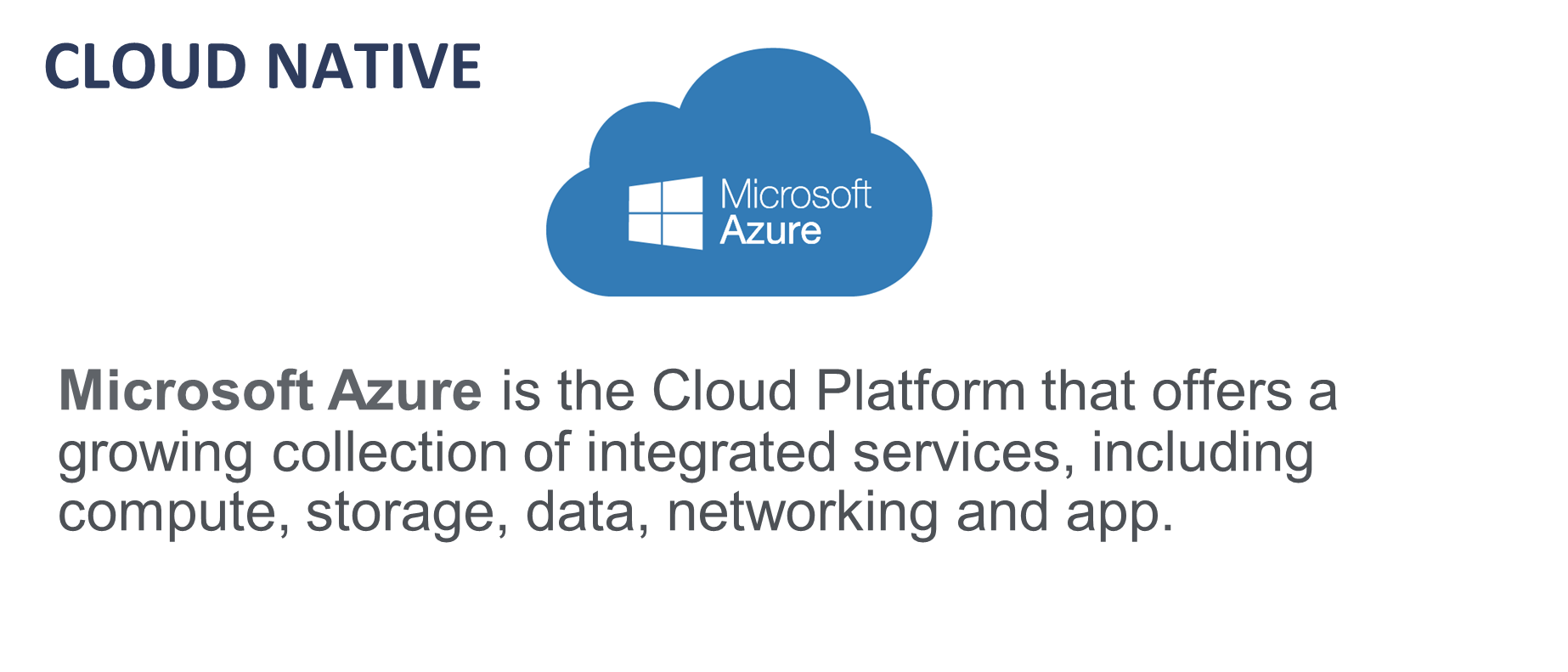 Group: BiB
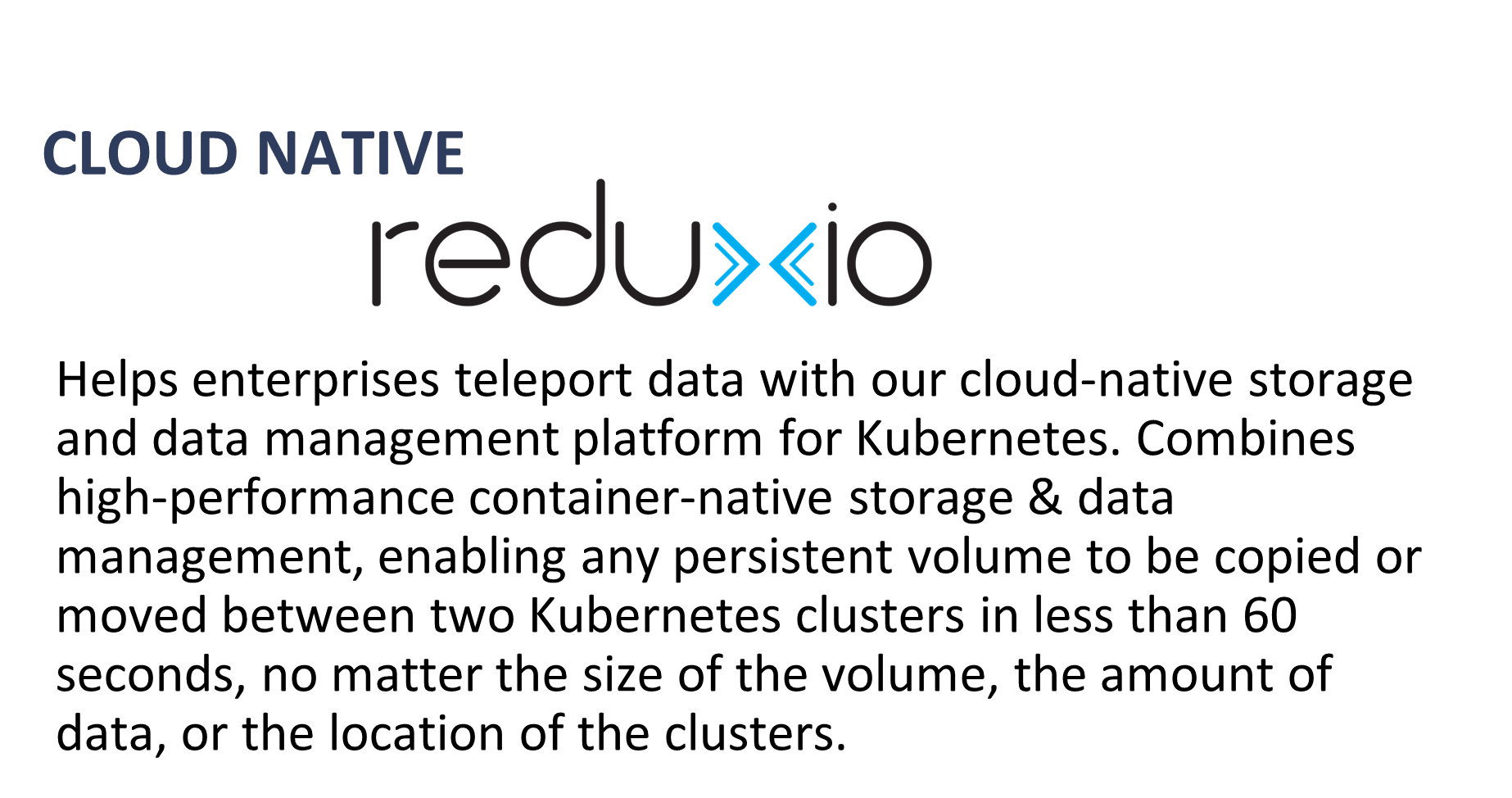 Group: BiB
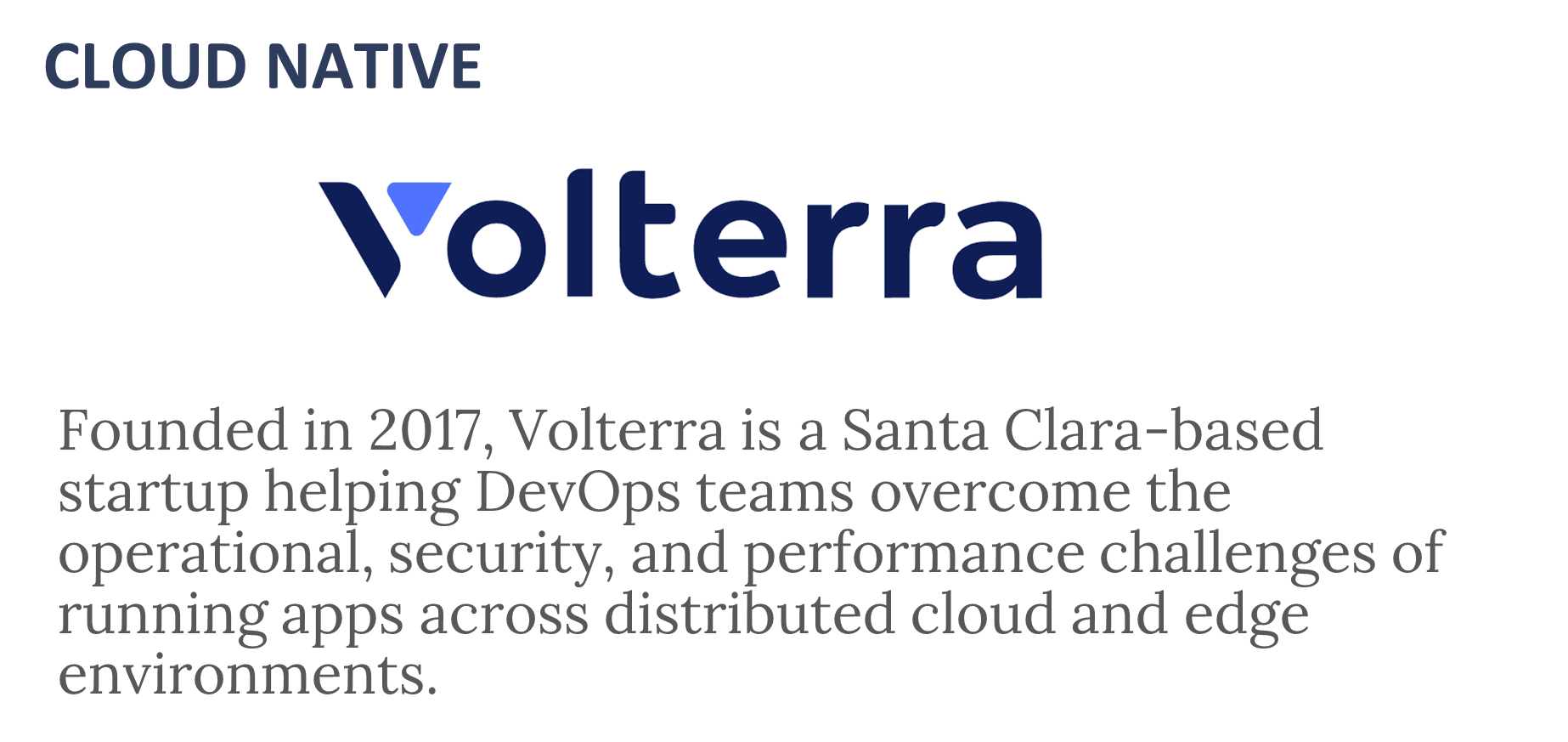 Group: BiB
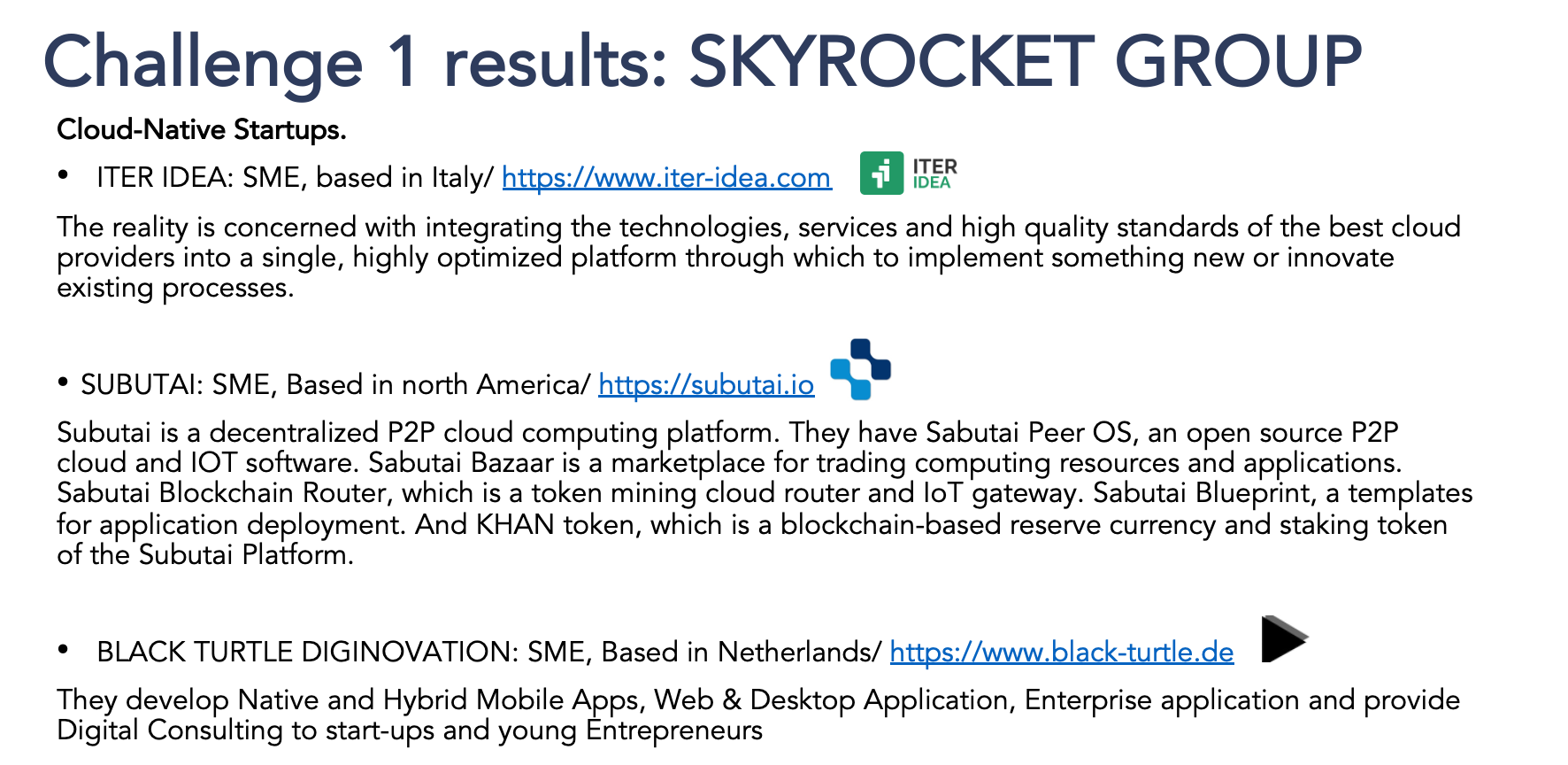 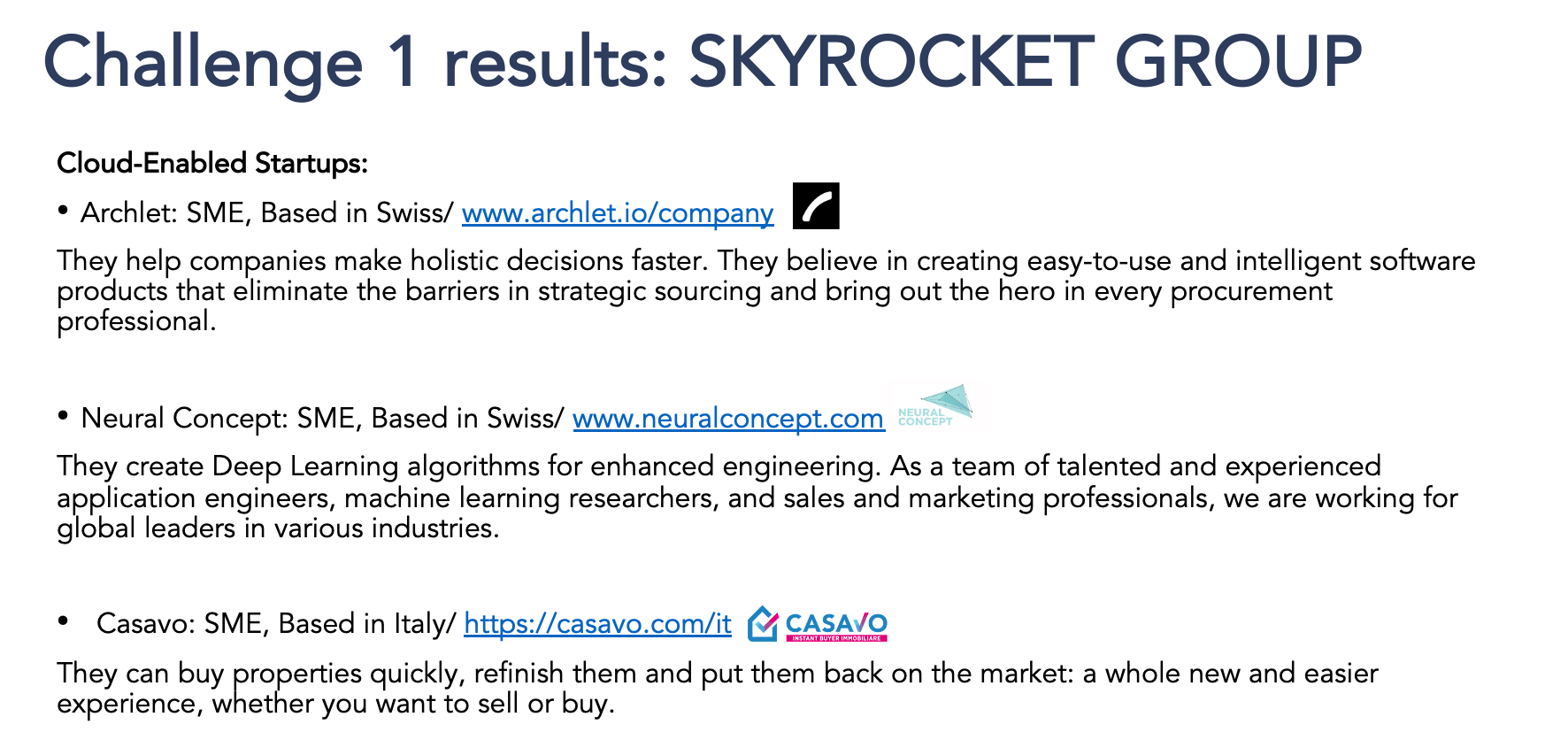 Cloud computing technologies for startups
Main cloud computing services used by new companies since 2005
Elastic computing resources (computation / storage) - 2005/2012
Component decomposition and containerized computation - 2012/2019
Software as a service and API integration - 2019/2020
Main core technologies:
Data movement, distribution, backup, recovery and availability
Real time data acquisition, analysis, and prediction
Artificial Intelligence and related topics
Challenge 2: “design your dream”
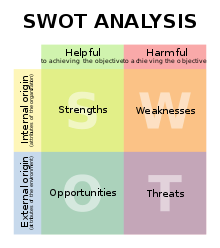 The apprentices divide in groups.
Each group have design a toy-startup stating what and how the startup will use the cloud technology.
The results have to be added to this presentation using the provided link.
For each toy-startup add the name, the logo and a short description.
For toy-startup have to be stated how the cloud computing technologies are used.
Provide a simple SWOT analysis
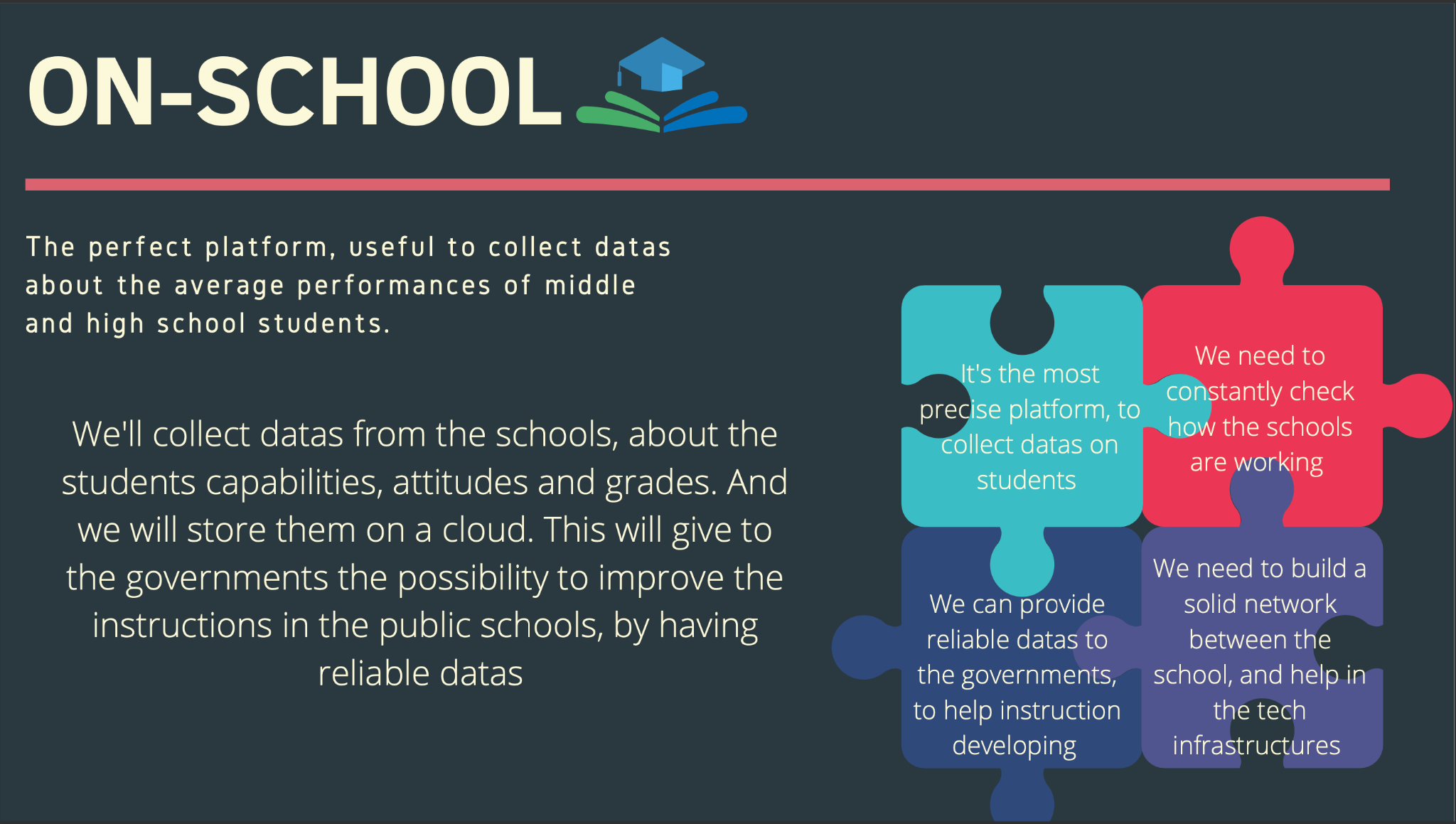 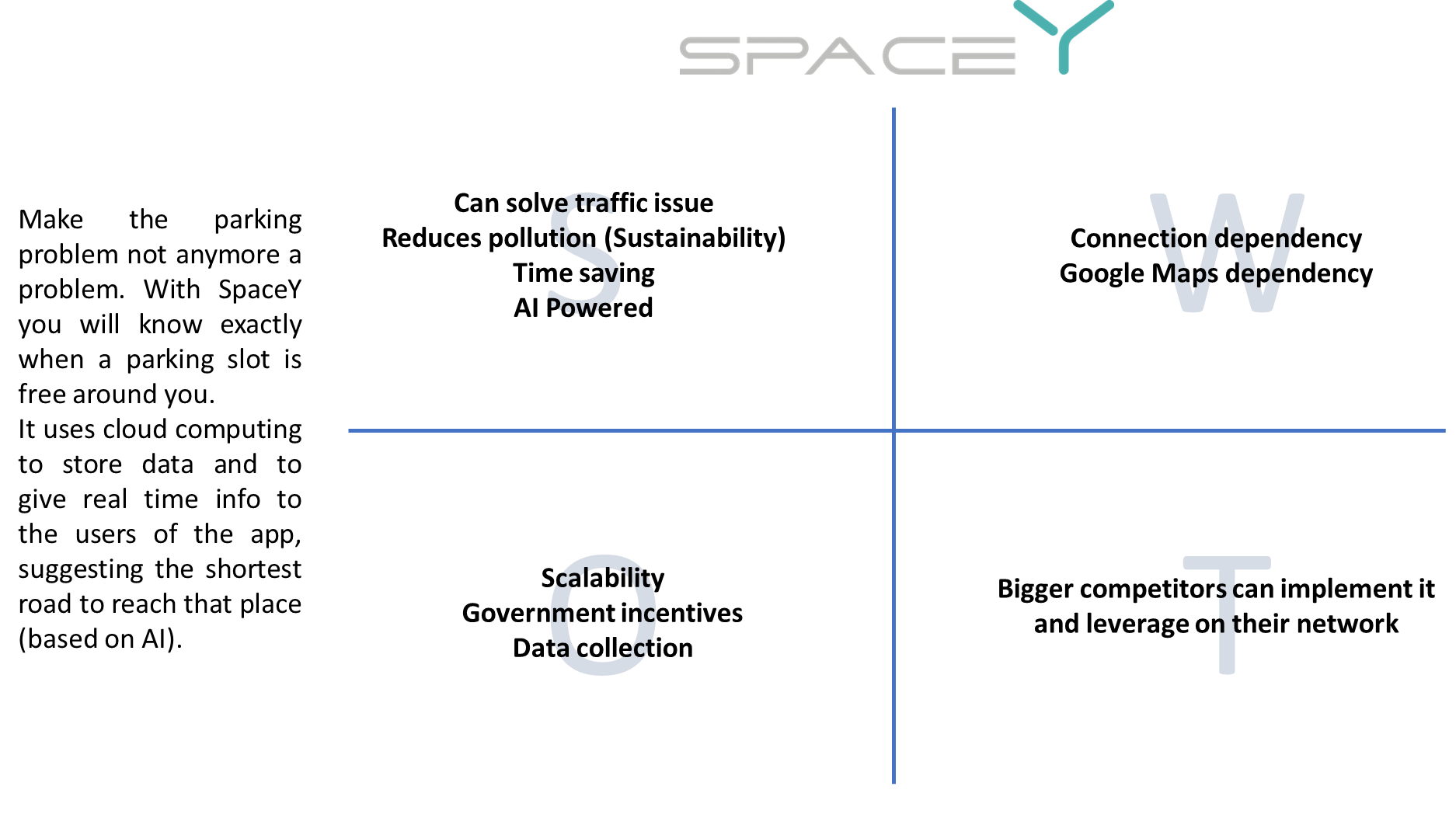 Challenge 2 results BiB GROUP
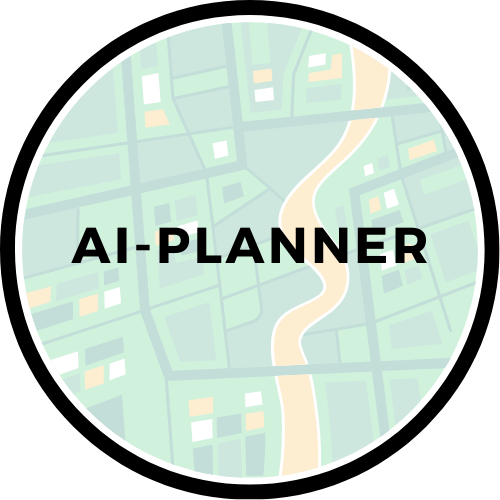 AI Powered Travel Planner
Customizable
Based on user’s preferences
Collect and store data
Provide suggestion on reviews on popular platform
Challenge 2 results… MALAMEIM - Quality ConDrone
The idea consists in replacing the current quality control system of some industries  based on samples analysis.
For instance agriculture in particular in the wine supply chain.
A drone, provided of SAR radar technology, can be placed on the chosen piece of land and then monitor the whole process of growth of the products paying attention at the minerals level and preventing the occurrence of fruit-illness and bacterias.

CLOUD COMPUTING 
The business can leverage both AI and Cloud computing enabled to process all the data provided from the physical observations made by the drone and then to predict the trends of the quality up to the final harvest.
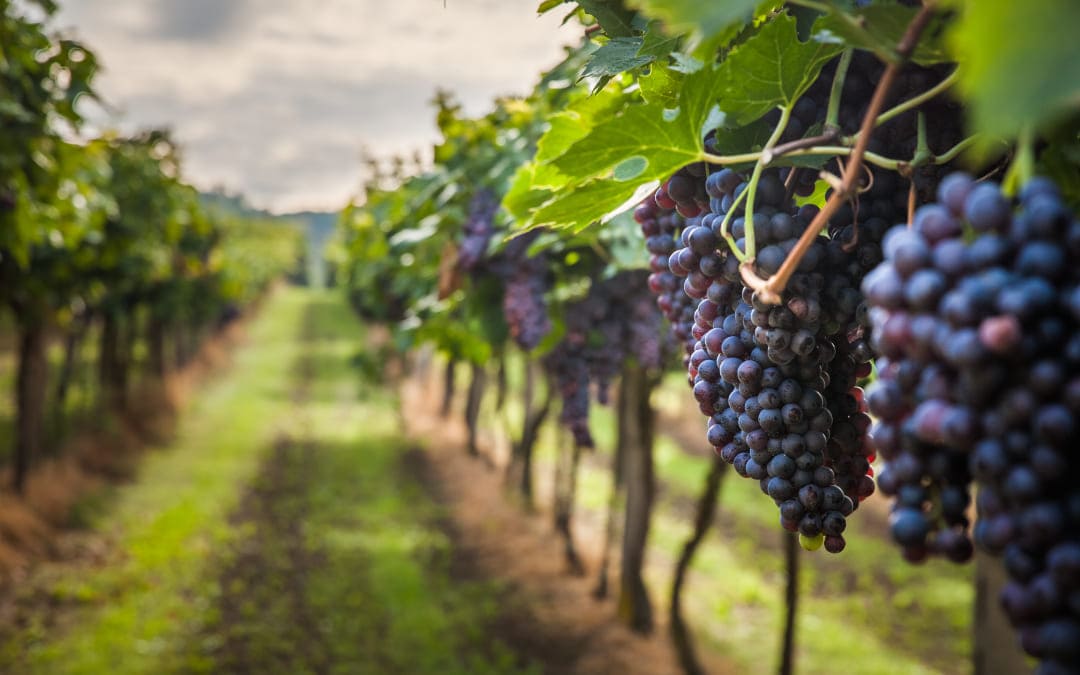 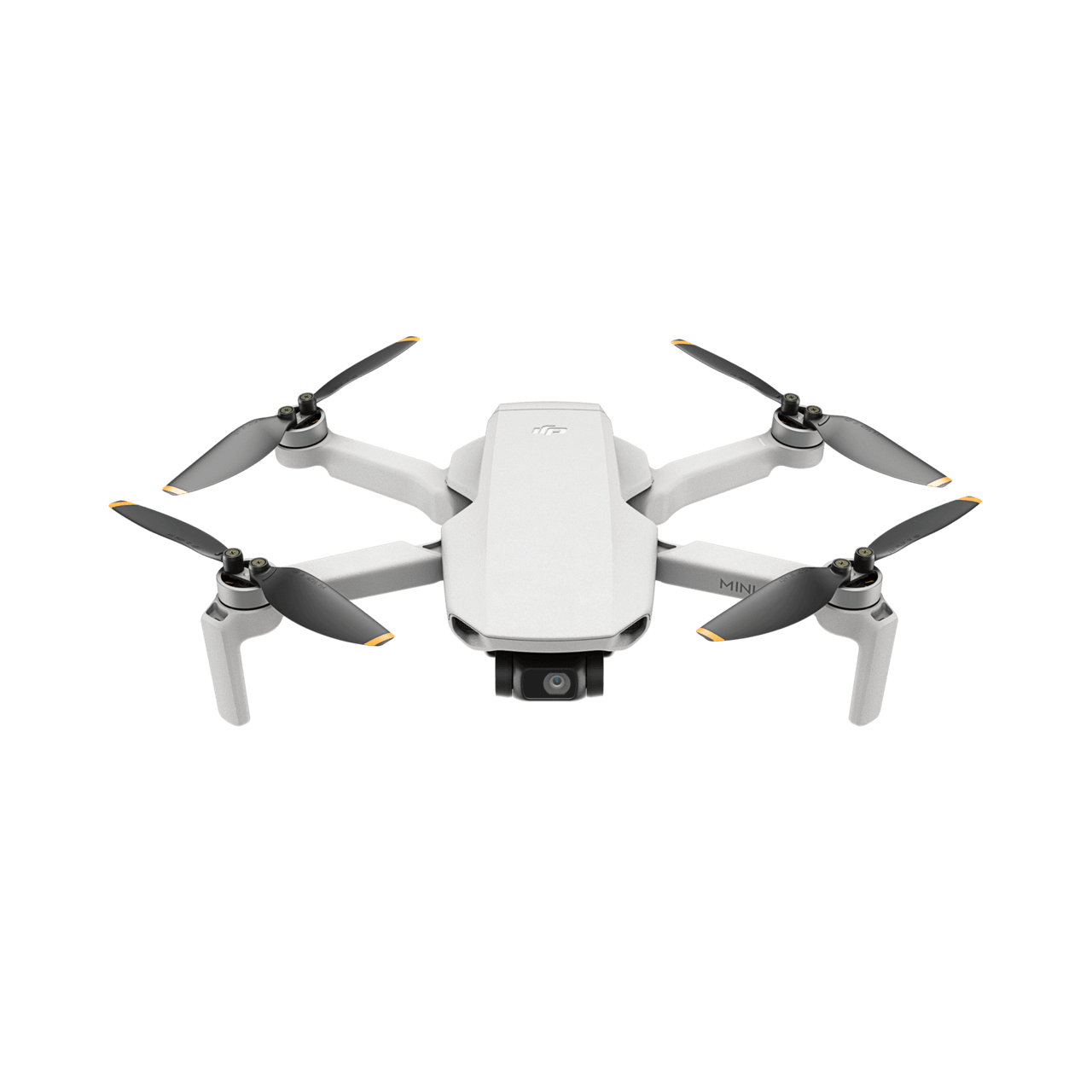 Challenge 2 results… MALAMEIM - Quality ConDrone
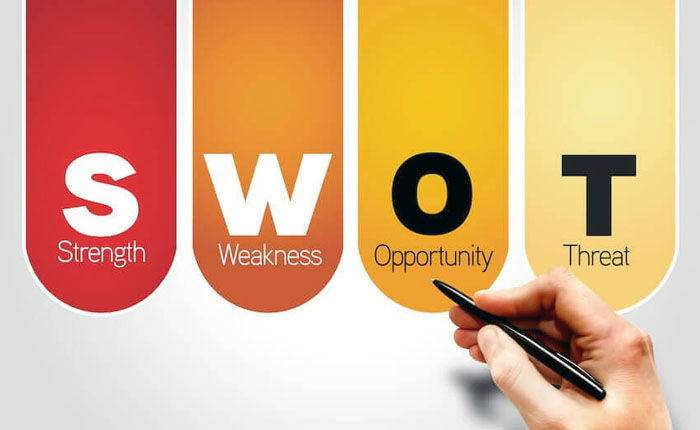 growth of agriculture in 4.0 industries
0 risk harvest
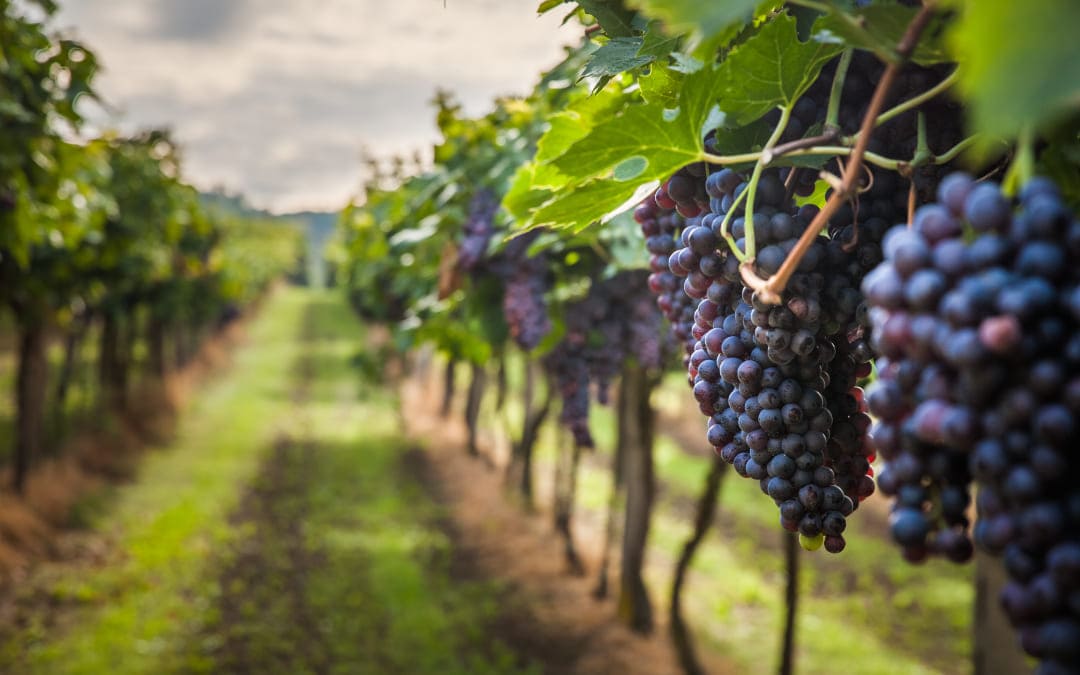 poor understanding
skepticism
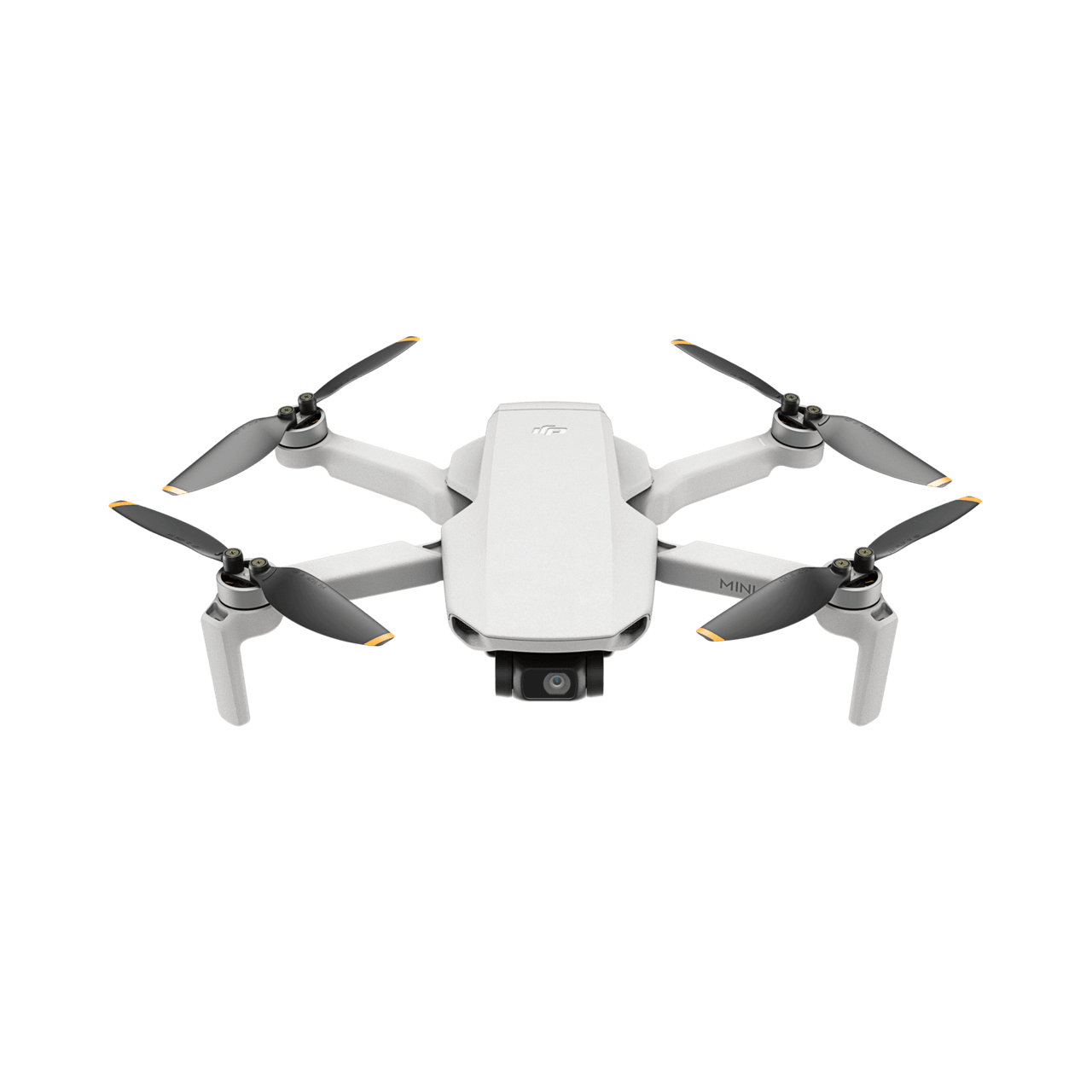 Where is the business?
Cloud computing moves fixed costs to variable costs (good for SME, nightmare for PA)
It makes easy scale the computing costs as the business scales.
How it is easy model the scalability costs with the business model?

Check che price calculator:
Amazon AWS: https://calculator.aws
Microsoft Azure: https://azure.microsoft.com/en-gb/pricing/calculator/ 
Google Cloud: https://cloud.google.com/products/calculator
A “simple” exercise:
Consider your company have to host a web portal providing some basic services produced by a custom software component and exposed to the world using an API.
Try to calculate the yearly costs.
The mentor will add a comment after the exercise and the discussion.
Challenge 3: “convince me”
The apprentices divide in groups.
Each group have to prepare an elevator pitch about the toy-startup.
The results have to be added to this presentation using the provided link.
Each elevator pitch have to convince the audience in no more than 90 seconds.
Use at least one slide, but completely free to act.
Only a representative per group discuss the elevator pitch.
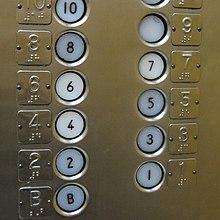 Challenge 3 results…
…
Conclusion & further reading
Ferri, Luca, Rosanna Spanò, and Andrea Tomo. "Cloud computing in high tech startups: evidence from a case study." Technology Analysis & Strategic Management 32, no. 2 (2020): 146-157.
Pellegrino, Bruno, and Luigi Zingales. Diagnosing the Italian disease. No. w23964. National Bureau of Economic Research, 2017.
Dahanayake, Hansika, and Claudia Bih Muna. "Entrepreneurial Ecosystem Challenges for AI Startups Internationalization: Evidence from Emerging Markets Case Studies." (2022).
Conclusion & further reading
We discussed about how the cloud computing technology can support or be the cornerstone of an innovation company.
The topic is huge and an incorrect evaluation can jeopardize your business plan.
Good issue: if your company leverage cloud computing you have not to care about hardware and energy crises.
Bad issue: you bond your business hands and feet to a business of someone else.
MASTER MEIM 2021-2022
Spoiler Alert: a real use case, it comes from high-performance cloud computing.
A step by step use case about making your business with a weather app.
In July, for the final fun!